Memorage: Emerging Persistent RAM based Malleable Main Memory and Storage Architecture
Juyoung Jung and Sangyeun Cho
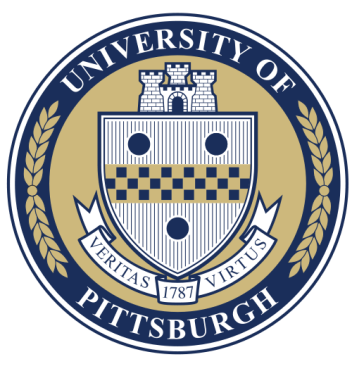 Computer Science Department
University of Pittsburgh
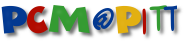 Introduction
Conventional memory hierarchy
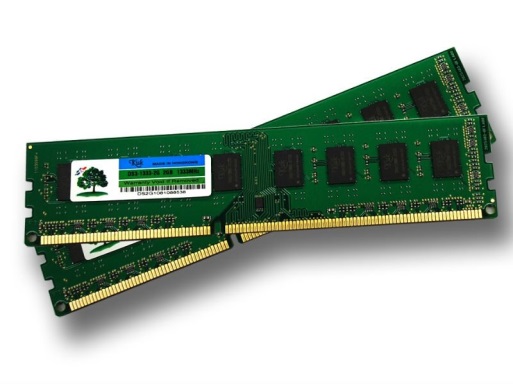 DRAM
Main Memory
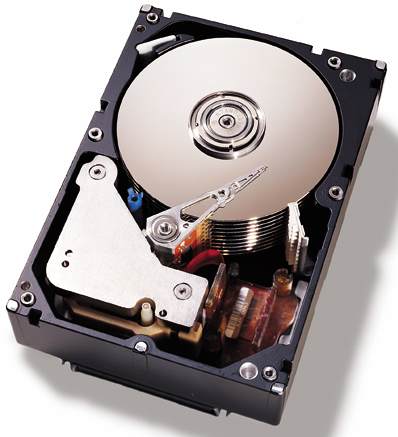 Secondary Storage
HDD
2
Introduction
Conventional memory hierarchy
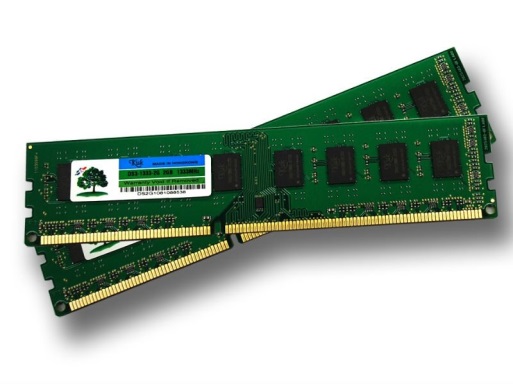 DRAM
High performance
Low cost per bit
Scaling
Power consumption
Slow performance improvement
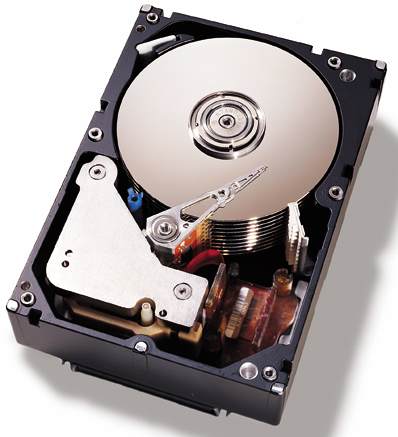 HDD
3
Emerging Persistent RAMs (PRAM)
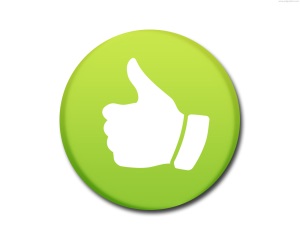 1
(PRAM Storage Device)
2
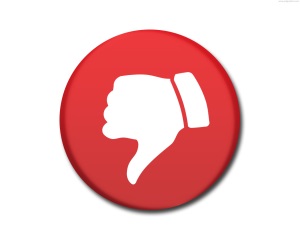 4
Outline
Introduction
PRAM-based System Model
Memorage Architecture
Experimental Results
Conclusion
5
Future PRAM-based System Model
PSD
PRAM
Main
Memory
CPU
(SLC)
Memory Bus
Secondary
Storage
(MLC)
Legacy I/O interface via
Platform Controller Hub
Easy adoption without big change
Familiar dichotomized memory hierarchy concept
6
Problem of Memory Pressure
PSD
Ever-growing memory demands
PRAM
Main
Memory
CPU
Memory Bus
Memory Pressure
Secondary
Storage
Legacy I/O interface via
Platform Controller Hub
Severe performance degradation during page swapping operation
7
Outline
Introduction
PRAM-based System Model
Memorage Architecture
Objective and observations
Memorage approaches
Design and implementation
Experimental Results
Conclusion
8
Memorage Architecture
Objectives
Effective handling of memory pressure
Extending system lifetime 
System-level observations
Little characteristic distinctions between main memory and storage resources (both are PRAMs)
Reducing I/O software overhead becomes more important than in the past 
Storage density grows exponentially but the available storage capacity underutilized
9
Outline
Introduction
PRAM-based System Model
Memorage Architecture
Objective and observations
Memorage approaches
Design and implementation
Experimental Results
Conclusion
10
Memorage Architecture
Flexible resource sharing
Cross the traditional memory hierarchy boundary
Memorage approaches
Don’t swap, give more memory   
Under high memory pressure, borrow PRAM resources from PSD to cope with the memory deficit
Don’t pay for physical over-provisioning
Excess PSD resources provide a system with “virtual” over-provisioning
11
Memory subsystem
OS VM manger
Memory Pressure
Step2
case(a)
Step1-1
MemorageResource Controller
Memorage system
Okay! I have some to lend
Step1-2
Step2
case(a)
Storage subsystem
PSD
device driver
File system
12
Memory subsystem
OS VM manger
Do swap and
Page reclamation
Memory Pressure
Step2
case(b)
Step1-1
MemorageResource Controller
Memorage system
Sorry! I have a tight budget
Step1-2
Storage subsystem
PSD
device driver
File system
13
Outline
Introduction
PRAM-based System Model
Memorage Architecture
Objective and observations
Memorage approaches
Design and implementation
Experimental Results
Conclusion
14
Key Design Goals
Transparency to existing applications
Avoid re-compiling applications
Manageable required system changes
Fast adoption of Memorage architecture
Extensive reuse of existing VMM infrastructures
Low system overhead
Keep users oblivious to Memorage support
15
Managing Resource Information
Reuse memory hot-plug feature !!
detected during boot process
Physical PSD PRAM
1. PSD resource detection
chunk0
chunkN
chunk1
from PSD
node
MEMORAGE
DMA
2. Building PSD resource data structures
DMA32
NORMAL
from main memory
zone
16
Managing Resource Information
Physical PSD PRAM pages
3. PSD resource transfer
chunk0
chunkN
chunk1
MEMORAGE
Filesystem
manipulation
zone
17
File system Metadata Exposure
On-disk layout of ext3 file system
Boot block
Block group 0
Block group 1
···
Block group n
Super block
Group descriptors
Data
bitmap
Inode
bitmap
Inode
table
Data
blocks
Exposed to Memorage manager
Example of data bitmap change on storage capacity donation

(4MB donation assuming 4KB data block size)
Zone
Memorage
···
···
···
1111111 0000000000 00110
···
1111111 1111111111 00110
···
···
Buddy allocator including new zone Memorage
18
Memory Expansion and Shrinkage
Total size
zone balanced
kswapd sleep
Available MM pages
kswapd woken up
pages_high
1
pages_low
pages_min
time
Additional
Memorage pages
expanded margin
new pages_high
new pages_low
With Memorage, never reach to watermark to invoke  kswapd in this case
2
new pages_min
19
Outline
Introduction
PRAM-based System Model
Memorage Architecture
Experimental Results
Conclusion
20
Evaluation Methodology
Performance evaluation
Measure the performance improvement with a prototype system implemented in Linux 
Emulate future platform with NUMA system
21
Emulation Methodology
Memory pressure
Offloading PSD resources
CPU #0
(4 cores)
CPU #1
(4 cores)
Memorage performs hot-plug PSD resources
96GB
Socket 1 memory
4GB
Socket 0 memory
Main memory
Emulated PSD
22
OS Latency for Page Fault Handling
58.6 us
21.6 us
23
Evaluated Memory Configuration
Workload
 8 memory-intensive benchmarks from SPEC CPU2006
 Aggregate memory footprint is 5.6GB
    (bwaves, mcf, milc, zeusmp, cactusADM, leslie3d, lbm, GemsFDTD)
Memory configurations
Baseline: 4.4GB effective memory capacity available
Memorage: with additional 2GB capacity from PSD, total 6.4GB effective memory capacity available
24
Exec. Time Breakdown (Baseline)
25
Exec. Time Breakdown (Memorage)
26
Relative Performance of Benchmark
dynmic
27
Lifetime Evaluation
Analytical model for lifetime analysis
28
Main Memory Lifetime Improvement
8GB MM + 240GB PSD
8GB MM + 480GB PSD
endurance ratio fixed
rapidly reaches a maximum lifetime even with small bandwidth ratio
Since realistic write bandwidth of main memory is much larger than PSD, achieve large main memory lifetime improvement !!
variables
29
System Lifetime
PSD lifetime from 10,000 years to 10 years
Main memory lifetime from 2.5 year to 5 years
2x memory lifetime improvement
1000x PSD lifetime degradation
ratio of the donated PSD capacity to memory capacity
Es = 105, Em = 106, Bm = 100MB/s
30
Outline
Introduction
PRAM-based System Model
Memorage Architecture
Experimental Results
Conclusion
31
Conclusion
Memorage architecture 
Capacity sharing across the conventional memory and storage boundary
Better handle memory pressure by exploiting excess PRAM resources from PSD 
System performance improvement up to 40.5%
Better utilize available system PRAM resources to improve main memory lifetime
System lifetime enhancement up to 6.9 times
32
Thank you for listening!
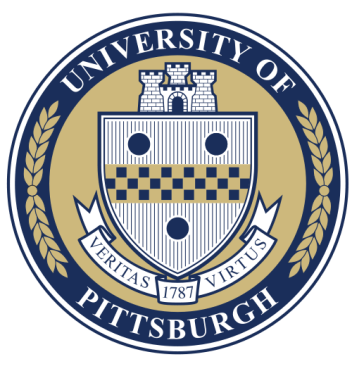